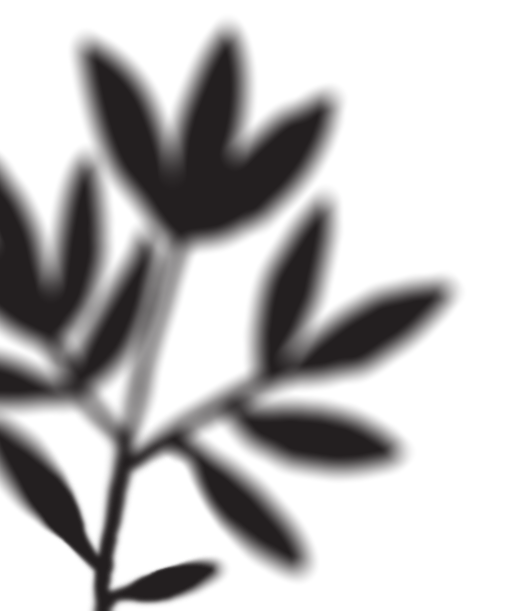 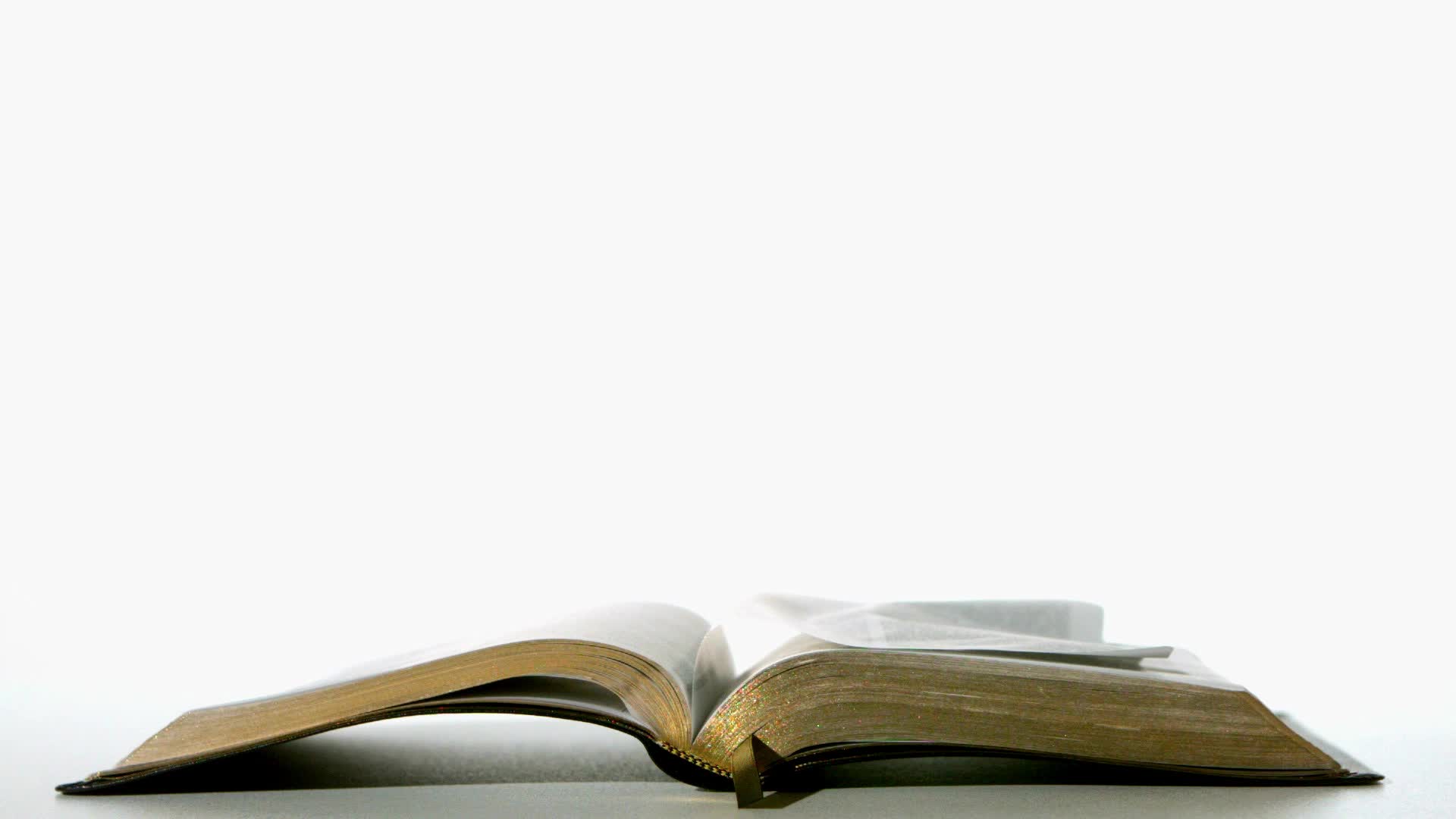 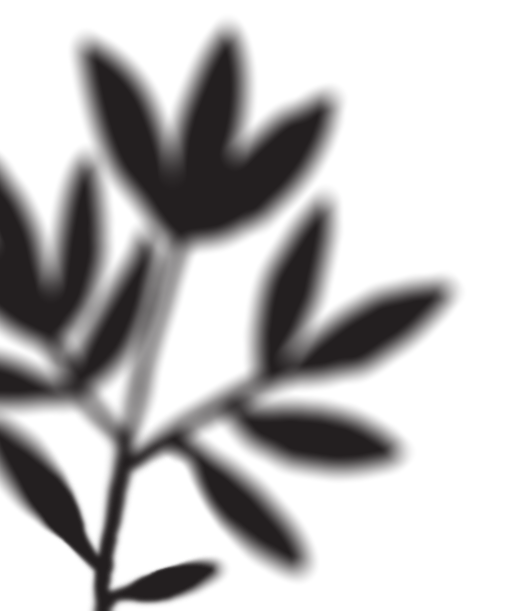 Hei opiskelijat!
Hei ope!
Tänään
Tee –ko/-kö kysymys.
Te puhutte suomea.
Hussaini on intialainen.
Sinulla on 4 kurssia.
Mostafalla on 15 kurssia.
Sinun perhe on iso.
Pekka ja Kalle asuvat yhdessä.
Shiva on 30 vuotta vanha / 30 vuotta/ 30-vuotias.
Anna ja Erik ovat naimisissa.
asua yhdessä = to live together

olla naimisissa = be married
Yhdessä
1.  Oletko sä maisteriopiskelija?
- Olen. – M(in)äkin (olen maisteriopiskelija). / En ole. Mä olen tohtoriopiskelija.
2.  Puhutko sä espanjaa?
- Joo, puhun. / En puhu. 
3. Asutko sä Espoossa?
-  Kyllä, asun.  Mä asun…/ En asu. Mä asun Helsingissä.      
4. Oletko sä naimisissa?                                              
- Olen. / En ole.
5.  Asutko sä yksin?
-  Joo, asun. / En asu. Asun poika/tyttöystävän/ kämppäkaverin/ kumppanin kanssa.
6. Oletko sä eurooppalainen? 
- Olen. Mä olen ….lainen./ En ole. Olen aasialainen/amerikkalainen.
Reaktiot:
okei, 
joo, 
aijaa...> Entä sä?
OLLA NAIMISISSA

TO BE MARRIED

ASUA YHDESSÄ

TO LIVE TOGETHER

SINKKU
SINGLE

NAIMATON
UNMARRIED (OFFICIAL)

ERONNUT
DIVORCED

ERONNUT YKSINHUOLTAJA
DIVORCED SINGLE PARENT

AVOLIITOSSA

COMMON-LAW MARRIAGE
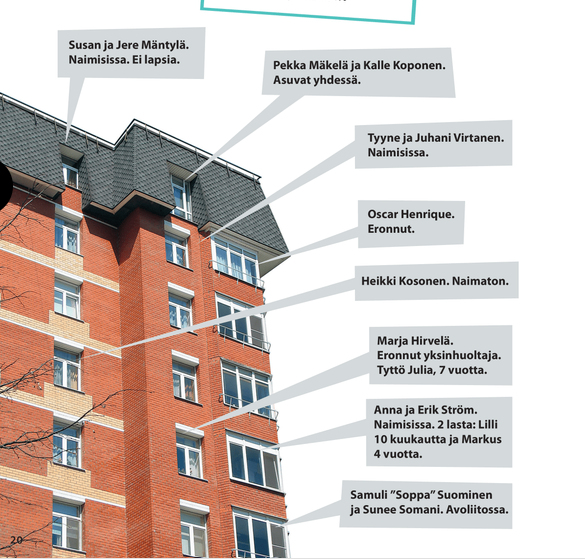 Lue teksti sivulla 20.
Vastaa kysymyksiin!

Ketkä ovat naimisissa? (ketkä =who pl.)
Ketkä asuvat yhdessä?
Kuka on Juhanin vaimo?
Kuka on eronnut?
Kenen tyttö Julia on?
Minkä ikäinen Julia on?
Ketkä ovat avoliitossa?
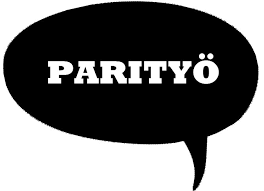 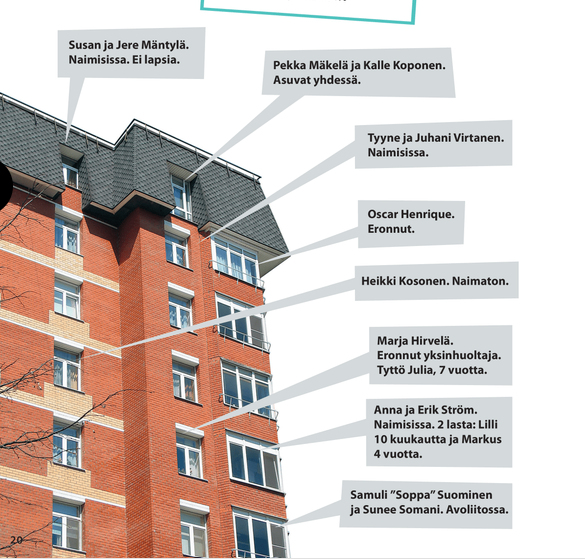 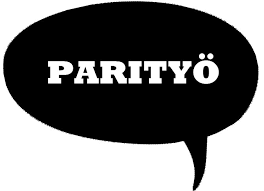 Lue teksti.Tee kysymyksiä.Isabel asuu Espoossa. Hän puhuu saksaa, englantia, hollantia, espanjaa ja vähän suomea. Isabel on saksalainen. Hän asuu Suomessa, koska hän on maisteriopiskelija Aalto-yliopistossa. Hän on 24-vuotias. Hänen paras ystävä on Arya.Isabelin suomalainen lempisana on ‘kysymys’.Hänellä on kolme kurssia.
Kuka?     Missä?     Miksi?       Minkä maalainen?
            Mitä kieltä?               Mikä?
Kuinka vanha?              Kuinka monta?
PARITYÖ Lue teksti s.21 ja vastaa kysymyksiin.
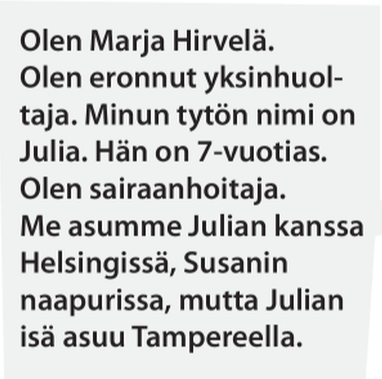 Mikä hänen nimi on?
Kuka hänen tyttö on?
Minkä ikäinen Julia on?
Missä Marja ja Julia asuvat?
Missä Julian isä asuu?
Kotona/At homeKieliympäristö/language all around
Minun perhe 
Malli:
Mun perheessä on….
Mun isä on…Mun sisko on…

Minkä maalainen? Missä asuu?
Kuinka vanha? Mitä opiskelee?
Mitä kieltä puhuu?

KISSA JA KOIRA
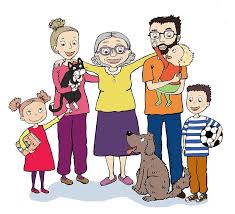 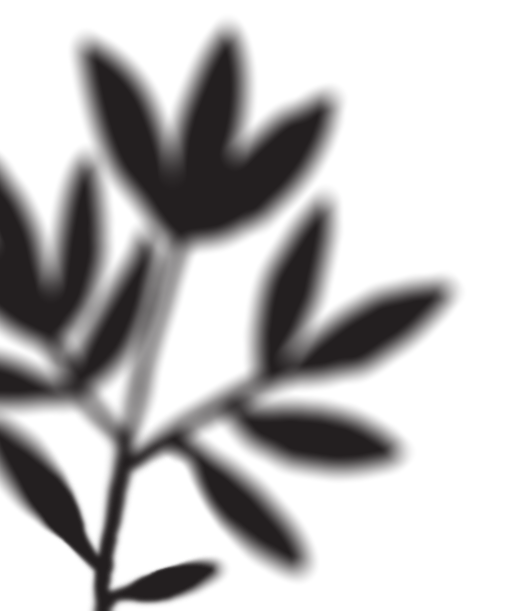 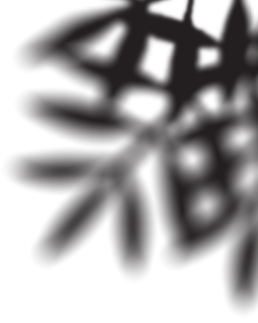 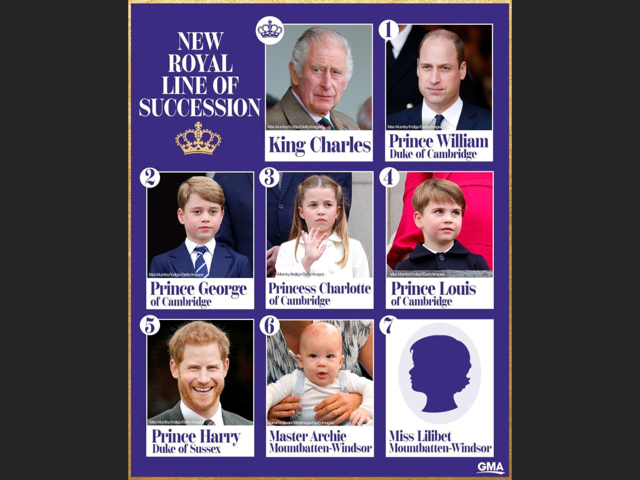 poika
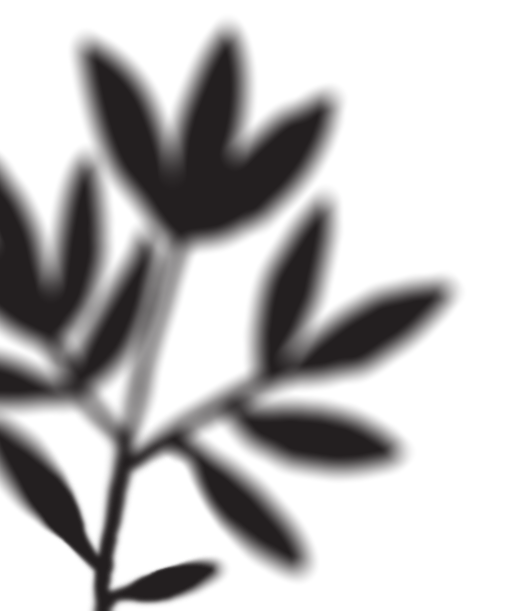 Perhesanasto (ekstra)
isä
Lapsenlapsi -lapsenlapset
pojantyttö
pojanpoika
pojanpoika
poika
pojantytär
pojanpoika
Löydätkö genetiivit?
Olen Anja Keränen ja olen intensiivikurssin opettaja. Minun koti on Vantaalla. Mun mies on romanialainen. Hänen nimi on Vlad. Meidän naapurit ovat eläkkeellä. Heidän nimensä ovat Merja ja Pertti.
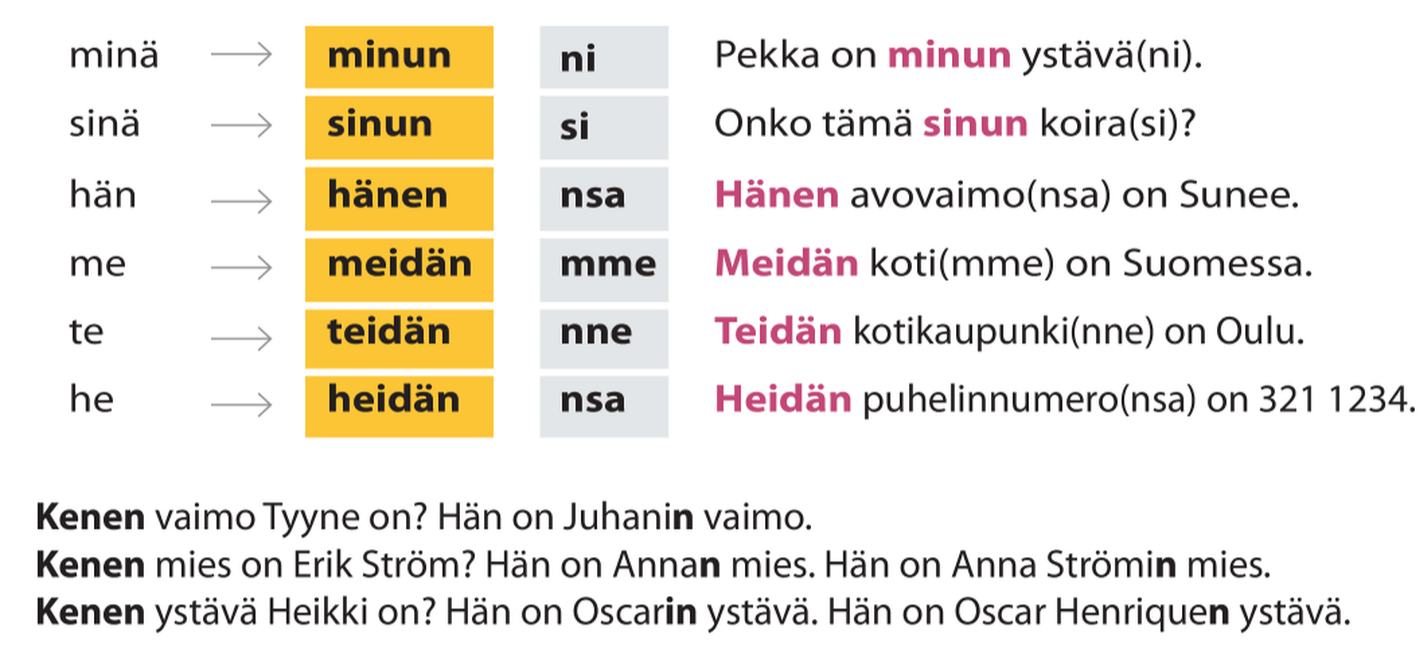 Genetiivi
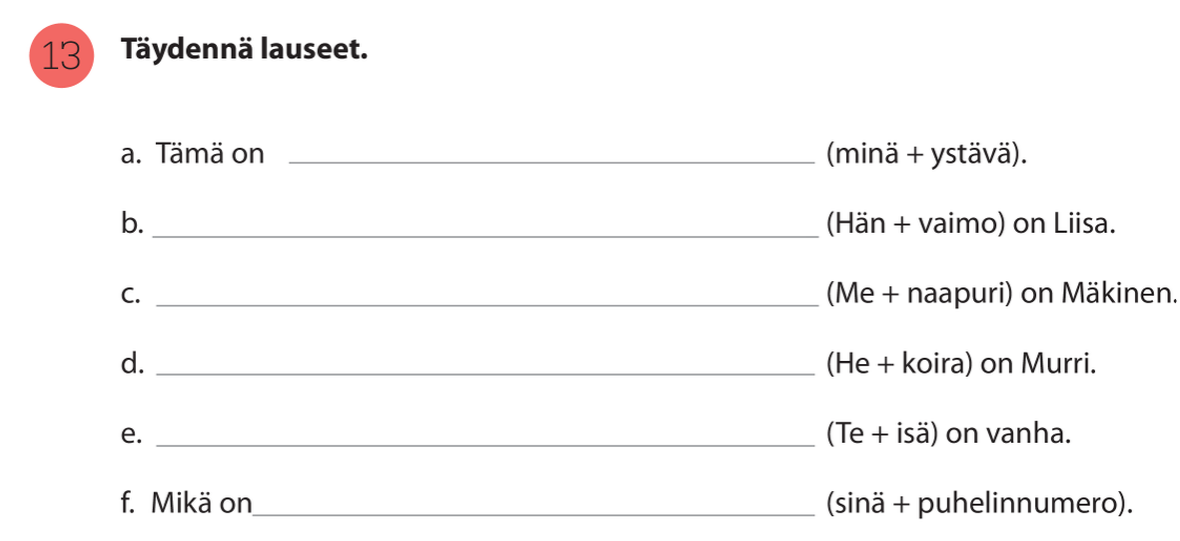 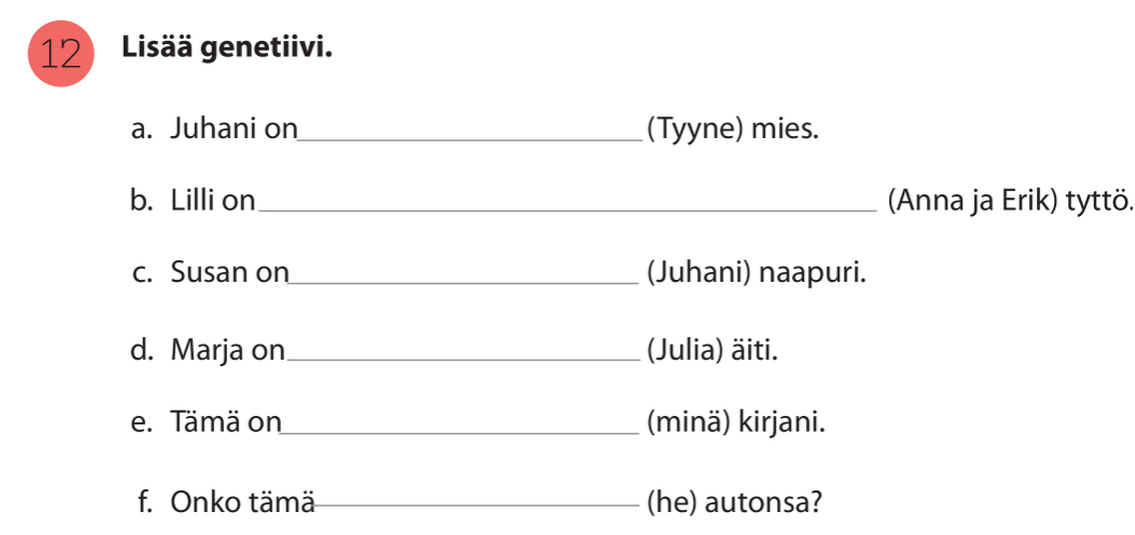 Tehtävä 17 sivu 31Tee kysymyksiä!
Kurssisuoritus (Completing the course)
KurssiohjelmaTeksti 1 (dedis = deadline ensi maanantai 29.1.)MyCoursesTeksti 1 palautus 29.1.
KERTAUS
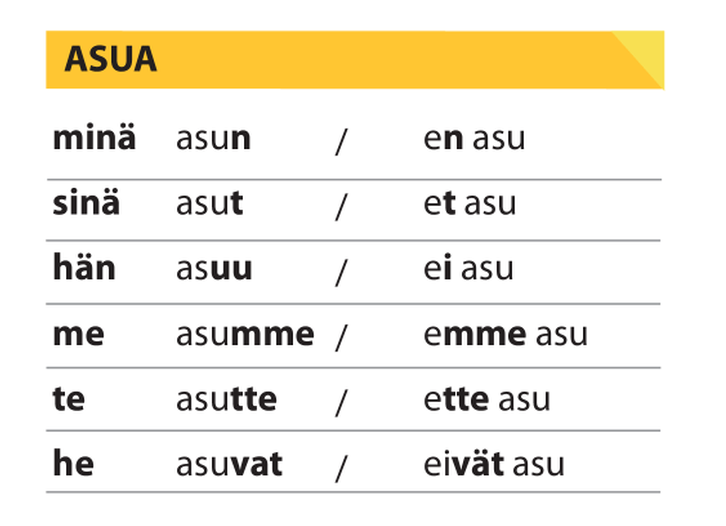 Verbityypit sivut 42-44
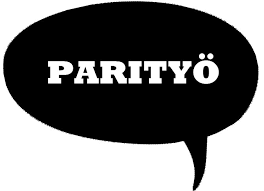 Lue annettu verbi.
Täydennä puuttuvat muodot.
Sääntö?
Perusmuodon lopussa on (the basic form ends in…)
Perusmuodosta otetaan pois (dropped from the basic form)
Lisätään (is/are added…)
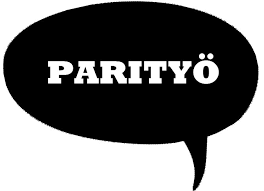 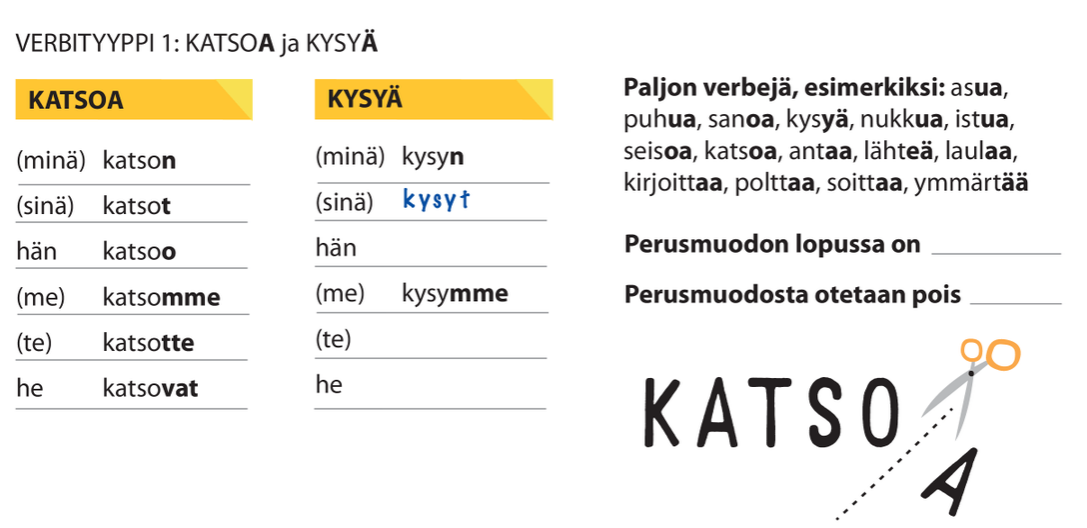 kysyy
kysytte
kysyvät
Verbityyppi 1.
Minä (katsoa) _______________ televisiota.
Sinä (kysyä) _______________ kysymyksen.
Hän (sanoa) ____________ huomenta.
Mikko (laulaa) ___________ suihkussa.
Me (istua) ___________ sohvalla.
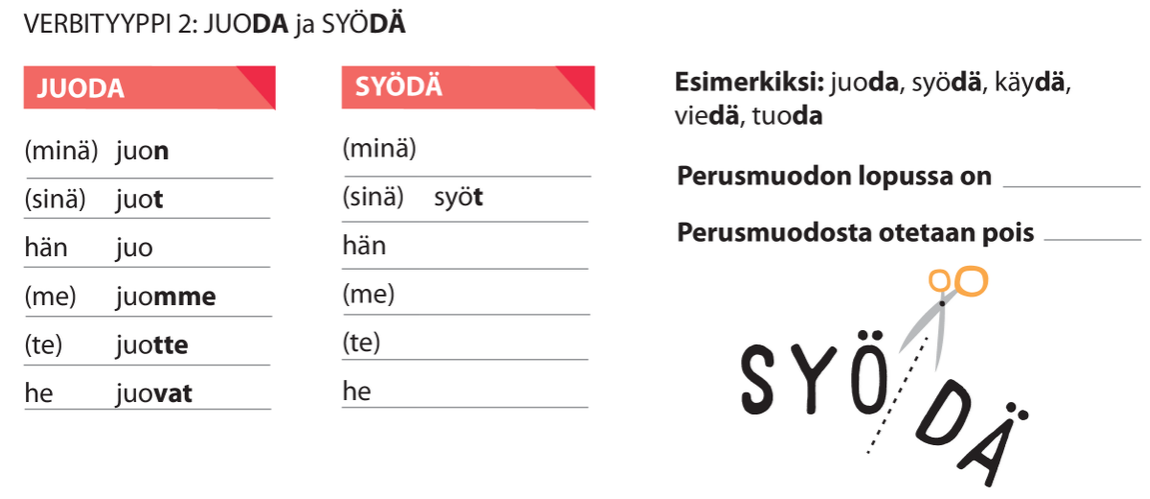 syön
syö
syömme
syötte
syövät
Verbityyppi 2
Minä (syödä) _____________ pizzaa.
He (juoda) ___________ kahvia aamulla.
Me (juoda) ________________ maitoa.
Te (käydä) ________________ kaupassa.
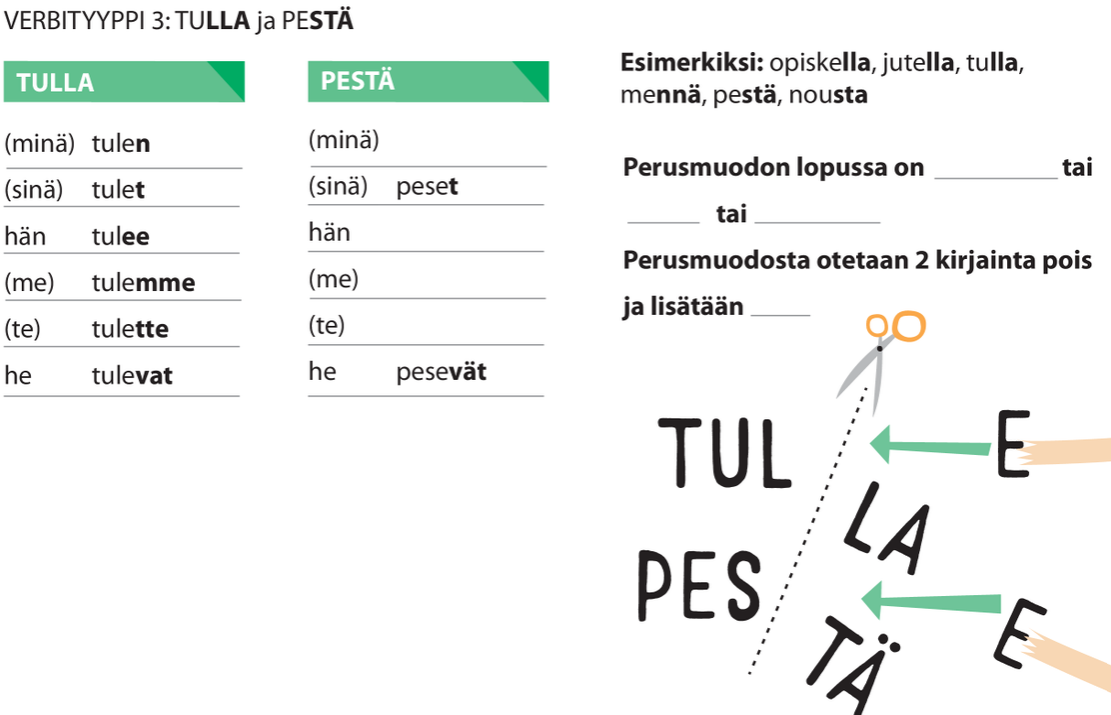 pesen
pesee
pesemme
pesette
e-verbit
Verbityyppi 3
Minä (tulla) ___________ yliopistoon aamulla.
Sinä (pestä) ____________ hampaat illalla.
Te (mennä) ____________ kotiin.
He (opiskella) __________________ ruotsia.
Verbityyppi 3olla   (ole-)       to be, to exist (present)
minä    olen                                I am
sinä      olet                               you are
hän      on                                  he, she is
se         on                                  it  is
me        olemme                      we  are
te          olette                          you are
he         ovat                             they  are
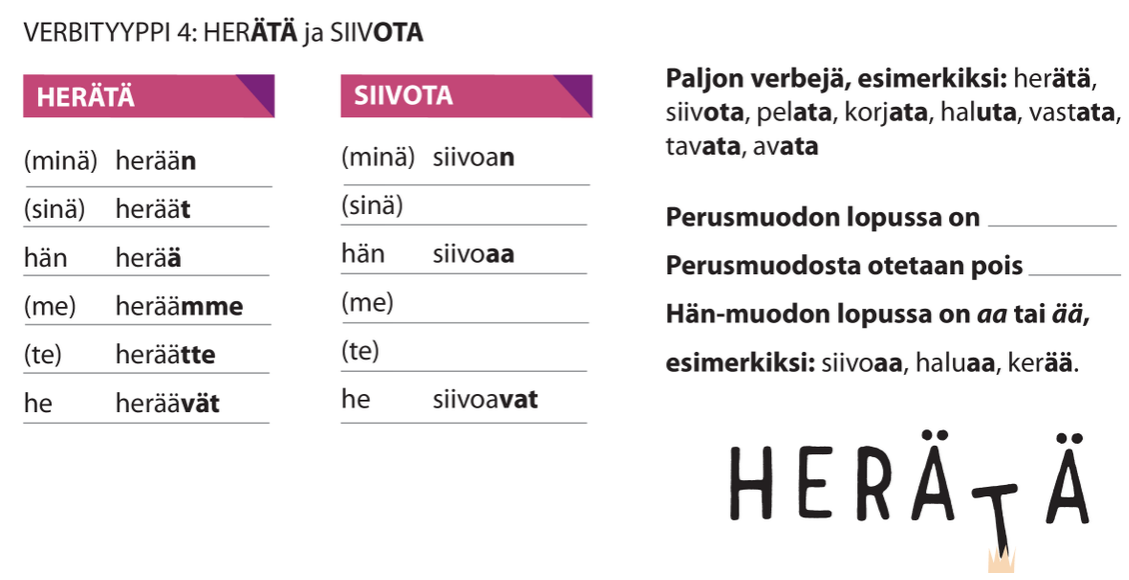 siivoat
siivoamme
siivoatte
Verbityyppi 4
Minä (pelata) ___________ futista.
Sinä (avata) __________ ikkunan.
Te (haluta) ____________ suklaata.
He (siivota) _____________ kotia.
Hän (herätä) ___________ aikaisin.
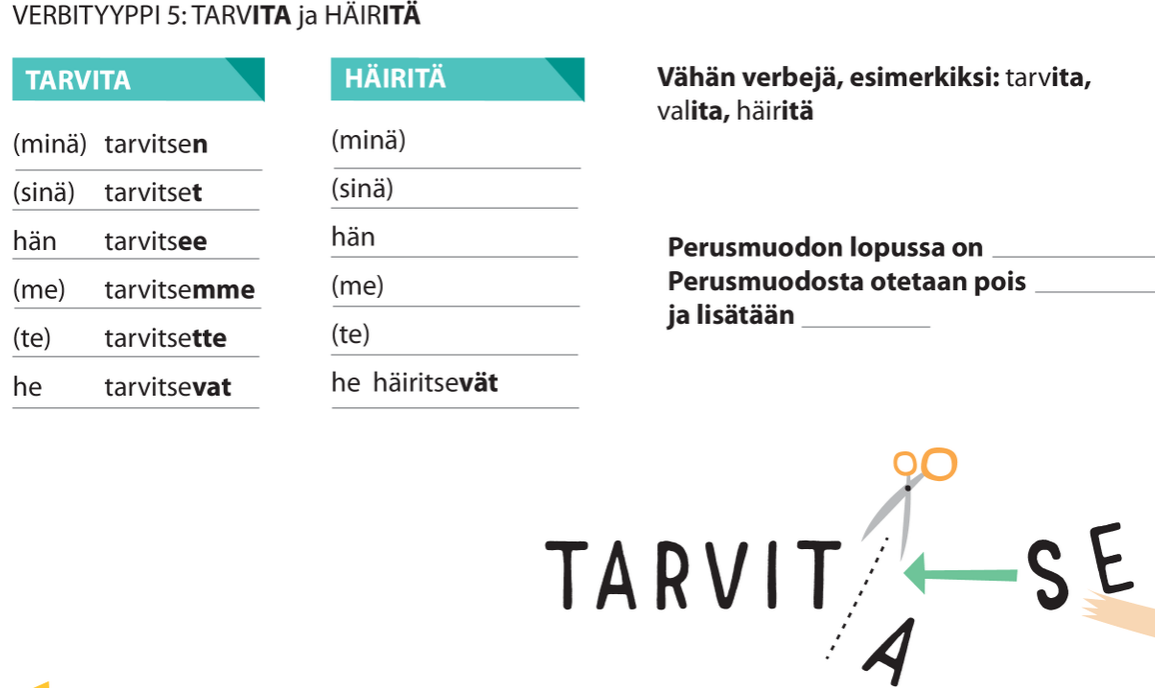 häiritsen
häiritset
häiritsee
häiritsemme
häiritsette
itse-verbit
se-verbit
Verbityyppi 5
Minä (tarvita) __________ apua.
Anteeksi, että (häiritä) ______________.
Te (valita) __________ elokuvan.
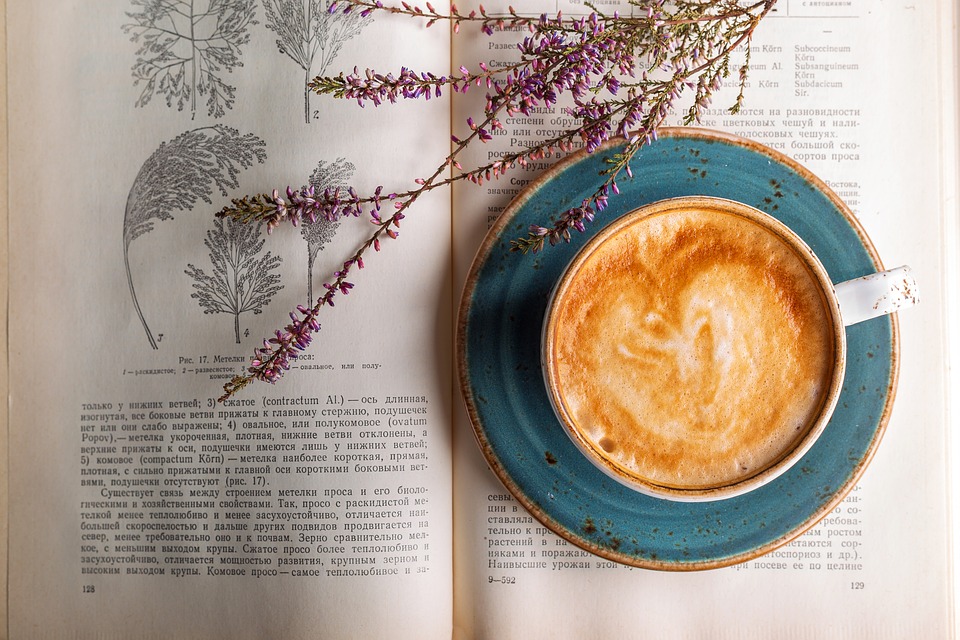 Monikäyttöinenmultifunctional
Minä juon usein kahvia.			I drink
Minä juon nyt kahvia.			I am drinking
Minä juon huomenna kahvia. 		I will drink coffee
Kotona/At homeMyCourses
Learn verb types 1, 2 and 3 (videot, quiz-tehtävät)
Learn basic time expressions (2 tehtävää)
Kotona/At homeKirjassa/ in the book
Kirjan tehtävät
AFTER YOU HAVE WATCHED THE VIDEOS etc.

You will find these in MyCourses.
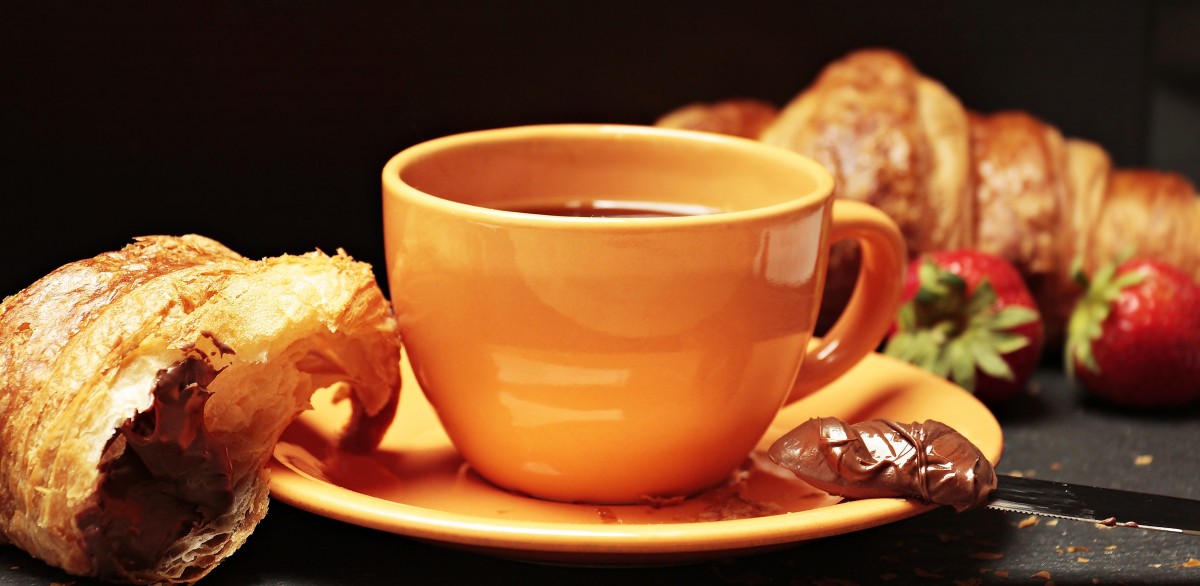 HYVÄÄ PÄIVÄNJATKOA!
NÄHDÄÄN TORSTAINA!